LEASING
Pengertian Sewa Guna Usaha (Leasing)
Sewa Guna Usaha (leasing) adalah segala kegiatan pembiayaan perusahaan dalam bentuk penyediaan barang-barang modal yang penggunaannya diserahkan pada suatu perusahaan, melalui pembayaran secara berkala dalam jangka waktu tertentu.
Dalam setiap transaksi leasing didalamnya selalu melibatkan tiga pihak utama, yaitu:
Lessor (yang menyewakan)
Lessee (yang menyewa)
Supplier
Sejarah dan Perkembangan Leasing
Sejarah perkembangan leasing menurut T.M. Tom Clark dimulai sekitar tahun 1850, pada saat tercatatnya perusahaan pertama yang menyewakan kereta api, di Amerika Serikat, The Bell Telephone Company  mulai memberikan layanan penyewaan telepon kepada para langganannya melalui pembayaran secara cicilan pada tahun 1877. Sementara di tahun 1952, perusahaan leasing di San Fransisco mendatangi perusahaan-perusahaan penghasil barang untuk menawarkan jasa penjualan secara leasing.
Perkembangan Leasing di Indonesia
Kegiatan usaha leasing baru diperkenalkan pada tahun 1974 dengan surat keputusan bersama Menteri keuangan, Menteri perindustrian, dan Menteri Perdagangan
Pihak-pihak yang Terlibat dalam Leasing
Lessor
Lessee
Supplier
Bank
Penggolongan Perusahaan Leasing
1. Independent Leasing Company
2. Captive lessor
3. Lease Broker atau Packager
	Bentuk akhir dari perusahaan leasing adalah leasebroker atau packager. Broker leasing berfungsi mempertemukan calon lessee denngan pihak lessor yang membutuhkan suatu barang modal dengan cara leasing. Broker leasing beasanya tidak memiliki barang atau peralatan untuk menangani transaksi leasing untuk atas namanya. Disamping itu perusahaan broker leasingmemberikan satu atau lebih jasa-jasa dalam usaha leasing tergantung apa yang dibutuhkan dalam suatu transaksi leasing.
Proses dan Mekanisme Transaksi Leasing
Leasing pada prinsipnya merupakan industri multidisiplin yang meliputi antara lain bidang perpajakan, keuangan dan konsep akuntansi. Dari defenisi leasing yang telah dibahas pada awal bab ini dapat disimpulkan bahwa leasing mengandung arti suatu perjanjian antara pemilik barang (lessor) dengan pemakai barang (lessee). Mekanisme leasing tersebut merupakan dasar-dasar dalam suatu transaksi leasing (basic lease). Pihak lessee berkewajiban membayar sewa secaraperiodic kepada lessor sebagai kompensasi atas penggunaan barang tersebut. Dalam definisi ini hanya dua pihak yang terkait yaitu lessor dan lessee padahal dalam praktiknya pihak supplier merupakan pihak yang terlibat dalam suatu mekanisme transaksi leasing.
Teknik-teknik Pembiayaan Leasing
Finance Lease
Operating Lease
Finance Lease
Finance lease adalah suatu bentuk pembiayaan dengan cara kontrak antara lessor dengan lessee dimana:

Lessor adalah pihak pemilik barang atas objek leasing.

Lessee berkewajiban membayar kepada lessor secara berkala sesuai dengan jumlah dam jangka waktu yang disetujui.

Lessor dalam jangka waktu perjanjian yang disetujui tidak dapat secara sepihak mengakhiri masa kontrak atas pemakaian barang tersebut.

Lessee pada akhir periode kontrak memiliki hak opsi:
membeli barang tersebut sesuai dengan nilai sisa yang disepakati,
mengembalikan pada lessor, atau
memperpanjang masa lease.
Ciri-ciri Finance Lease
Objek leasing tetap milik lessor sampai dilakukannya hak opsi.
Barang modal bisa dalam bentuk barang bergerak/tidak bergerak.
Masa sewa barang modal sama dengan umur ekonomisnya.
Jumlah lease payment = jumlah biaya perolehan + biaya-biaya lainnya + spread.
Lessor tidak dapat secara sepihak mengakhiri masa kontrak, atau akan dikenakan denda.
Risiko ekonomis ditanggung oleh lessee.
Transaksi keuangan
Full pay-out
Disertai hak opsi sesuai dengan residual value
Lessor tidak boleh menyusutkan barang modal
Angsuran leasing tidak dikenakan PPN dan PPh pasal 23.
Bentuk-bentuk Transaksi 
Finance Lease
Direct Financial Lease
Suatu bentuk transaksi leasing dimana lessor membeli suatu barang atas permintaan pihak lessee dan sekaligus menyewagunausahakan barang tersebut kepada lessee.
Ciri-ciri Direct Financial Lease
Lessee sebelumnya tidak memiliki barang modal.
Pembelian barang oleh lessor semata-mata untuk kebutuhan lessee.
Penentuan spesifikasi barang, harga dan supplier dapat dilakukan oleh lessee.
Tujuan utama lessee semata-mata untuk mendapatkan financing untuk tujuan proses produksi atau peningkatan kapasitas produksi.
Sale and Lease Back
Pihak lessee sengaja menjual barang modalnya kepada lessor untuk kemudian dilakukan kontrak sewa guna usaha atas barang tersebut.
Leveraged Lease
Merupakan teknik pembiayaan dalam finance lease yang digunakan lessor.
Menurut teknik ini, disamping melibatkan lessor dan lessee juga melibatkan kreditor jangka panjang dalam membiayai suatu objek leasing.
Dalam leveraged lease, umumnya menyangkut masalah-masalah sebagai berikut:

Merupakan direct finance lease
Melibatkan tiga pihak yaitu lessor, lessee, pemberi kredit jangka panjang.
Lessor menyediakan suatu porsi pembiayaan terhadap harga barang yang akan di-lease, biasanya berkisar 20%-40%.
Kreditor jangka panjang akan menyediakan pembiayaan sebesar 60%-80% dari total biaya barang.
Dalam pengadaan barang lease, dilakukan dengan membelinya dari pabrik atau supplier/dealer, kemudian di-lease kepada lessee. Untuk itu pihak lessor menerima pembayaran secara berkala dari lessee dan sekaligus mengatur pembayaran pokok dan bunga kepada kreditor.
Syndicated Lease
Pembiayaan leasing yang dilakukan oleh lebih dari satu lessor atas suatu objek leasing.
Terjadi apabila lessor (karena alasan-alasan risiko) tidak bersedia atau karena tidak memiliki kemampuan pendanaan untuk menutup sendiri suatu transaksi leasing yang nilainya cukup besar yang dibutuhkan oleh lessee.
Beberapa perusahaan leasing melakukan perjanjian kerja sama untuk membiayai objek leasing.
Cross Border Lease
Transaksi leasing yang dilakukan di luar batas suatu negara, dimana lessor berkedudukan di negara berbeda dengan lessee.

Memiliki banyak risiko bagi lessor karena akan melibatkan mekanisme hukum, perpajakan, dll.

Biasanya dilakukan dengan perjanjian bersyarat yaitu pihak lessee diwajibkan membeli barang pada akhir kontrak.
Kompleksitas leasing internasional(bagi lessor)
Pertimbangan politis yaitu menyangkut stabilitas negara lessee.
Peraturan mengenai pemilikan oleh pihak asing.
Perpajakan (ketentuan pajak ganda)
Ketentuan repatriasi penghasilan termasuk masalah pengaturan penggunaan valuta asing negara lessee.
Peraturan penyusutan.
Bea masuk barang dan ketentuan impor lainnya.
Vendor Program
Suatu metode penjualan yang dilakukan oleh produsen/dealer dimana perusahaan leasing memberikan atau menyediakan fasilitas leasing kepada pembeli barang.
OPERATING LEASE
Dalam leasing bentuk ini, leasor sengaja membeli barang modal dan selanjutnya di-lease-kan. Berbeda dengan finance lease, dalam operating lease jumlah seluruh pembayaran berkala tidak mencakup jumlah biaya yang dikeluarkan untuk memperoleh barang modal tersebut berikut dengan bunganya.
Lanjutan..
Perbedaan ini disebabkan perusahaan leasing mengharapkan keuntungan justru dari penjualan barang modal yang di-lease-kan atau melalui beberapa kontrak leasing lainnya.
Keputusan Menteri Keuangan No. 1169/KMK.01/1991
Selanjutnya menurut Keputusan Menteri Keuangan No. 1169/KMK.01/1991 tanggal 27 November 1991 kegiatan leasing dapat dilakukan dengan cara berikut :
Sewa guna usaha dengan hak opsi (finance lease)
Sewa guna usaha tanpa hak opsi (operating lease)
Sewa guna usaha dengan hak opsi (finance lease)
Jumlah pembayaran sewa guna usaha selama masa sewa guna usaha pertama ditambah dengan nilai sisa barang modal, harus dapat menutup harga perolehan barang modal dan keuntungan lessor.
Lanjutan..
Masa sewa guna usaha untuk barang modal ditetapkan sekurang-kurangnya :
2 tahun untuk Golongan I
3 tahun untuk Golongan II dan III
7 tahun untuk Golongan bangunan

Perjanjian sewa guna usaha memuat ketentuan, mengenai hak opsi
Sewa guna usaha tanpa hak opsi (operating lease)
Jumlah pembayaran leasing selama masa leasing  pertama tidak dapat menutupi harga perolehan barang modal yang di-lease-kan ditambah keuntungan yang diperhitungkan oleh lessor.
Perjanjian leasing tidak memuat ketentuan-ketentuan mengenai hak opsi bagi lessor.
PERBEDAAN PEMBIAYAAN LEASING DENGAN PEMBIAYAAN LAINNYA
Leasing dengan Sewa Menyewa
Leasing dengan Sewa Beli
Leasing Jual Beli dengan Cicilan
Fleksibilitas dalam Leasing
KELEBIHAN LEASING SEBAGAI SUMBER PEMBIAYAAN
Pembiayaan Penuh
Lebih Fleksibel
Sumber Pembiayaan Alternatif
Off Balance Sheet
Arus Dana
Proteksi Inflasi
Perlindungan Akibat Kemajuan Teknologi
Sumber Pelunasan Kewajiban
Kapitalisasi Biaya
Risiko Keusangan
Kemudahan Penyusutan Anggaran
Pembiayaan Proyek Skala Besar
Meningkatkan Debt Capacity
PEMBAYARAN ANGSURAN SEWAGUNA USAHA (LEASE PAYMENT)
Besarnya lease payment setiap periode ditentukan oleh faktor-faktor sebagai berikut:
Nilai Barang Modal
Simpanan Jaminan
Nilai Sisa
Jangka Waktu
Mengembalikan barang modal tanpa timbul kewajiban
Membeli barang modal dengan harga yang ditetapkan berdasarkan tafsiran harga pasar pada akhir kontrak atau membeli barang tersebut berdasarkan perjanjian yang disetujui pada awal kontrak
Memperpanjang jangka waktu leasing dengan harga yang ditentukan kembali
Tingkat Bunga
Metode Perhitungan Lease Payment
Payment in advance
Pembayaran angsuran sewa dilakukan di muka

 






Di mana:
PV = nilai sekarang darai barang
FV = nilai dimasa akan datang
i    = tingkat bunga perbulan
n   = jumlah periode angsuran
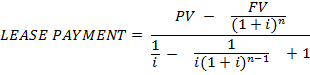 Payment in arrears
Pembayaran angsuran sewa dilakukan di belakang setelah kontrak leasing disetujui, misalnya sebulan setelah penarikan 










Di mana:
PV = nilai sekarang darai barang
FV = nilai dimasa akan datang
i    = tingkat bunga perbulan
n   = jumlah periode angsuran
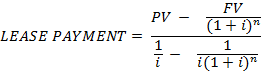 PENYELESAIAN MASALAH HUKUM DALAM PERJANJIAN LEASING
Upaya non legal
Upaya-upaya sah yang tidak menggunakan pendekatan hukum untuk menyelesaikan persoalan hukum, misalnya menggunakan bantuan pihak ketiga yang dihormati sebagai mediator untuk merundingkan penyelesaian persoalan. 
Upaya legal
Upaya-upaya yang menggunakan pendekatan terminologi dan ukuran hukum. Upaya legal dibedakan dalam dua macam yaitu:
Upaya non litigasi: yaitu upaya legal diluar atau sebelum adanya proses penyelesaian formal melalui institusi penegak hukum 
Upaya litigasi: yaitu upaya penyelesaian melalui proses formal di muka instansi penegak hukum atau arbitrase. Upaya ligitasi ini dapat ditempuh dalam dua cara yaitu: upaya gugatan perdata dan upaya pelaporan atau pengaduan pidana.
FAKTOR PENYEBAB MACETNYA PEMBIAYAAN LEASING
Faktor internal meliputi:
Mismanagement
Over investment karena terlalu ekspansif
Over financing sehingga leverage lessee menjadi sangat besar
Perselisihan internal (keluarga/pemegang saham)
Faktor eksternal meliputi:
Regulasi atau deregulasi
Pasar lesu yang berkepanjangan
Bencana alam
Perubahan teknologi untuk industri terkait
PENANGANAN KREDIT (LEASING) BERMASALAH
Surat-menyurat:surat pemberitahuan, surat peringatan
Negosiasi: rescheduling, penyerahan kembali objek leasing
Repossission yaitu pengambil alihan objek leasing secara paksa dari leasor apabila semua usaha telah ditempuh. Dalam hal ini perlu diperhatikan:
Membuat salinan seluruh data dan dokumen perjanjian
Mempersiapkan teknisi dan peralatan khusus, jika diperlukan
Laporkan maksud dan tujuan kepada pihak berwajib dan perangkat warga setempat bila situasi memungkinkan
Upaya hukum melalui pengadilan
Sumber Pendanaan Lessor (Funding)

Sumber dana internal yang berasal dari:
Net worth
Collection dari costumer 
Subordinated loan 
Initial public offering (IPO)
Right issue
Sumber dana eksternal yaitu melalui pinjamna perbankan atau lembaga keuangan berupa:
On share loan: rupiah atau valas, pinjaman melalui sindikasi, atau bilateral, baik commited or uncommitted.
Offshare loan: valas, melalui sindikasi dengan commited atau
Dengan cara penerbitan obligasi
Faktor-faktor yang mempengaruhi Kemampuan Pendanaan Perusahaan Pembiayaan Sebagai Lessor.
Manajemen perusahaan 
Pemilik/group perusahaan
Financial performance: asset and profitability growth
Prospek usaha
Peraturan pemerintah
Jangka Waktu Sumber Dana

Short term	:1 tahun atau kurang
Medium term	:1 s/d 5 tahun
Long term 	:5 tahun ke atas
Rasio Keuangan Calon Lesse

Debt on equity ratio
Debt to total asset
Return on equity
Return on assets 
Net profit margin (net income/total income)
Interest coverage
Pembayaran Leasing Fee

Facility Fee
Commitment Fee
Arrangement Fee
METODE AKUNTANSI SEWA GUNA USAHA 
Finance Lease Method

Perusahaan Leasing
	Apabila suatu transaksi leasing 	digolongkan sebagai finance lease maka 	metode perlakuan akuntansi bagi lessor 	adalah finance
Penyewa Guna Usaha (Lesse) 

Apabila sewa guna usaha dikelompokan sebagai finance lease, maka metode perlakuan akuntansi bagi lessor adalah metode kapitalisasi atau capital method.
Operating Lease Method
Perusahaan Leasing (Lessor)
Apabila suatu sewa guna digolongkan sebagai operating lease maka metode perlakuan akuntansi bagi lessor adalah operating method. Menurut metode ini, lessor tetap mencatat aktiva yang disewaguausahakan tersebut sebagai bagian dari aktiva tetap milik perusahaan leasing.
Penyewa Guna Usaha (Lessee)

Apabila sewa guna dikelompokkan sebagai finance lease, maka metode perlakuan akuntansi bagi lessor adalah metode kapitalisasi atau capital method. Metode ini relative mudah dan lebih sederhana karena pembayaran sewa guna usaha berkala diperlakukan secara langsung sebagai biaya berdasarkan metode garis lurus.
PERLAKUAN PAJAK BAGI SEWA GUNA USAHA
Sewa Guna Usaha dengan Hak Opsi (Finance Lease)
Perlakuan perpajakan sewa guna usaha dengan hak opsi menurut pasal 14,15, dan pasal 16 keputusan menteri keuangan No. 1169/KMK.01/1991 tanggal 27 November 1991 dapat dibedakan antara perlakuan pajak penghasilan bagi lessor dengan lessee
Sewa Guna Usaha Tanpa Hak Opsi (Operating Lease)



Perlakuan pajak tanpa hak opsi menurut Keputusan Menteri Keuangan No. 1169/KMK.01/1991 tanggal 29 November 1991
Borrowing (PINJAMAN)
seseorang/suatu lembaga menerima dana dari pihak lain dengan perjanjian bahwa dana tersebut akan dikembalikan
Kebanyakan peminjam nantinya akan dibebani sejumlah bunga sebagai kompensasi pinjaman kepada pihak pemberi dana.
Kebanyakan pinjaman memiliki tanggal jatuh tempo di mana peminjam harus mengembalikan pokok pinjaman plus bunga pada waktu yang telah ditetapkan.
PENGERTIAN PINJAMAN
Pemberian pinjaman yang dilakukan oleh bank diartikan sebagai  penyaluran dana ke masyarakat. 
Kredit (Bank KonvensionalPembiayaan (Bank Syariah)
Hal-hal yg perlu diperhatikan :
	1.Kepercayaan
	2. Kesepakatan
	3. Jangka waktu
	4. Resiko
	5.  Balas Jasa
JENIS PINJAMAN (Kredit)
1. Investasi
2. Modal Kerja
3. Perdagangan
4. Produktif
5. Konsumtif
6. Profesi
ANGSURAN PINJAMAN
Pengembalian pinjaman secara bertahap pada periode tertentu.
Angsuran = Pokok Pinjaman + Bunga
Pokok Pinjaman = 
   Jumlah pinjaman / Jangka waktu pinjaman
   Bunga =(% Bunga x Jumlah Pinjaman/1tahun )x1
Perhitungan Bunga Pinjaman
1. Sistem Flat Rate
    Angsuran tetap selama periode tertentu
2. Sliding Rate
    Angsuran menurun slm periode tertentu
3. Floating Rate
    Angsuran berubah-ubah periode tertEnTu